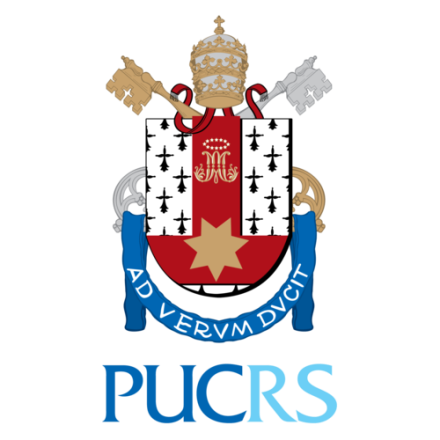 Pontifícia Universidade Católica do Rio Grande do Sul Escola Politécnica
CSD
Prof. Ney Laert Vilar Calazans
Última alteração: 16/08/2022
INTRODUÇÃO A TECNOLOGIA, FABRICANTES E ESTRUTURA DE FPGAs
TEORIA, HISTÓRICO E ESTRUTURA DE FPGAs
O QUE SÃO FPGAs?
TECNOLOGIA
Aumento de desempenho (maior velocidade e menor potência dissipada), do sigilo de projeto, do custo de desenvolvimento
Diminuição da complexidade e custo de projeto, do desempenho, do sigilo
FPGAs permitem implementar circuitos digitais diretamente de HDLs, sem os custos de fabricação de chips!
Projeto e Implementação de Produtos Tecnológicos Baseados em Circuitos Eletrônicos
Sem Projeto de Dispositivos
Com Projeto de Dispositivos
Dispositivos  personalizáveis
(FPGAs e CPLDs)
Dispositivos projetados e fabricados sob encomenda ASIC (full custom ou standard cells)
Sistemas computacional programável (e.g. PC)
Sistema digital dedicado, programável
(microcontroladores e/ou DSPs)
Chip Sets
4
DOIS EXEMPLOS DE PLATAFORMAS BASEADAS EM FPGAS
Nexys 2
Nexys A7 - Usamos esta neste curso
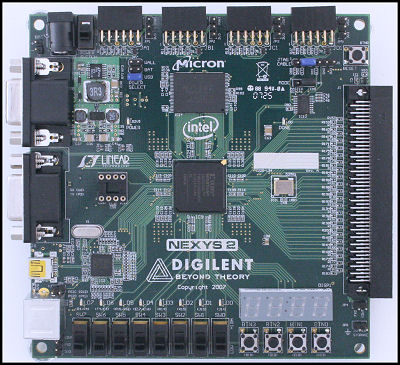 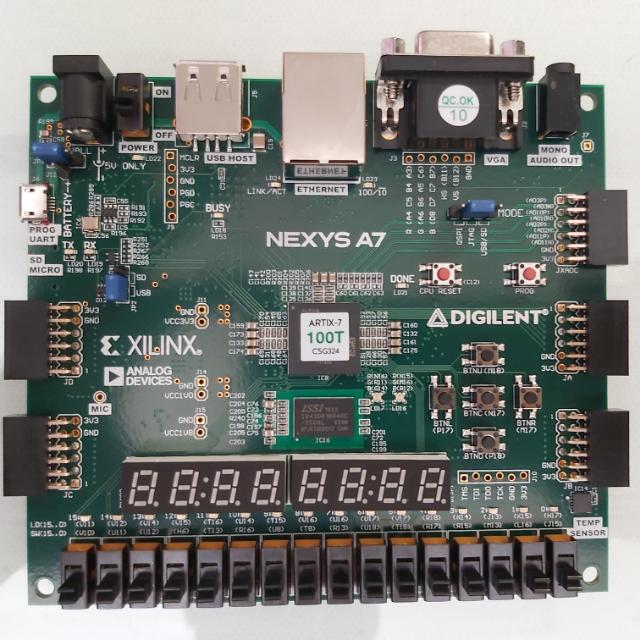 5
UM POUCO DA HISTÓRIA DE FPGAs
Primeiro, vieram PROMs (Programmable Read Only Memories) e PLDs (Programmable logic devices), matrizes de portas (re-) configuráveis

Algumas patentes de coisas parecidas com FPGAs (Field Programmable Gate Arrays) surgiram no final dos anos 80 e início dos anos 90 (Casselman, Page, Peterson)

Os fundadores da Xilinx, Ross Freeman e Bernard Vonderschmitt, inventaram o primeiro FPGA comercial em 1985 – o XC2064

O XC2064 tinha 64 blocos lógicos configuráveis e interconexões configuráveis entre os blocos lógicos

O XC2064 só tinha blocos lógicos configuráveis (CLBs), cada um com duas LUTs de 3 entradas
6
FPGAs – CONCEITOS BÁSICOS
Matriz de CLBs (configurable logic blocks) interconectados por matrizes de chaveamento
ES
ES
ES
4 - Switch Blocks
1 - Entradas/Saídas
(Re-) Configuráveis
Bloco
Lógico
(CLB)
Bloco
Lógico
(CLB)
Bloco
Lógico
(CLB)
ES
ES
2 - Funções Booleanas (Re-) Configuráveis
Bloco
Lógico
(CLB)
Bloco
Lógico
(CLB)
Bloco
Lógico
(CLB)
ES
ES
3 - Conexões
(Re-) Configuráveis
Bloco
Lógico
(CLB)
Bloco
Lógico
(CLB)
Bloco
Lógico
(CLB)
ES
ES
7
ES
ES
ES
FPGAs – CONCEITOS BÁSICOS
Exemplo de conexão entre duas redes
Bloco
Lógico
(CLB)
Bloco
Lógico
(CLB)
Bloco
Lógico
(CLB)
Bloco
Lógico
(CLB)
Bloco
Lógico
(CLB)
Bloco
Lógico
(CLB)
Bloco
Lógico
(CLB)
Bloco
Lógico
(CLB)
8
FPGAs – CONFIGURAÇÃO (RAM-BASED)
User Logic Layer
Configuration Memory Layer
FPGA deve ser visto como um dispositivo de “duas camadas”
Memória de configuração
Lógica do usuário

Memória de configuração define
Toda a fiação da lógica do usuário
Definição das funções lógicas das LUTs
Interface externas e internas
Configuração de memórias
Conteúdo de memórias
Configuração dos pinos de E/S
Por exemplo, na família Virtex 4, a memória de configuração ocupa algo entre 1 MByte – 4 MBytes
9
TECNOLOGIAS DE CONFIGURAÇÃO
Algumas das diferentes tecnologias usadas para definir o comportamento de um FPGA

Antifusível: Configuração uma única vez, bem barato

(E)EPROM: Configuração um número limitado de vezes (100 a 1000 vezes), mantida mesmo com o chip desconectado da alimentação

SRAM: Configuração deve ser realizada cada vez que o FPGA for alimentado, seja de forma manual, seja de forma automática (desligou, sumiu o Hw...)
Estudaremos mais de perto esta classe de FPGAs
10
LUT – O GERADOR UNIVERSAL DE FUNÇÕES
LUT (Look-Up Table) – Um exemplo de Bloco com Função Booleana Reconfigurável

Uma porção de hardware configurável/reconfigurável capaz de implementar qualquer tabela verdade de n entradas

Para n=4

        (2)4
       2       = Existem 65.536 funções implementáveis distintas 

Altamente flexível
Método mais utilizado (Xilinx, Altera[Intel] e outros fabricantes)
11
FPGAs – LUT – O GERADOR UNIVERSAL DE FUNÇÕES
1
0
0
0
1
0
A tabela verdade da função é armazenada em uma memória durante a configuração do FPGA; aqui, um registrador de 16 bits (24)
0
0
1
1
=
+
+
F
(
A
,
B
,
C
,
D
)
A
.
B
.
C
.
D
A
.
C
.
D
A
.
D
0
å
=
F
(
A
,
B
,
C
,
D
)
(
0
,
3
,
7
,
8
,
10
,
12
,
14
)
1
0
1
0
1
As entradas (variáveis Booleanas) controlam um multiplexador 2n:1
15
0
Implementação física de uma LUT4
Considerando que são necessários cerca de 150 transistores 
para criar uma LUT4, tem-se para 50.000 LUTS  (um FPGA
médio pode ter tantas LUTs)  7.500.000 transistores!!!
A B C D
12
O MERCADO DE DISPOSITIVOS RECONFIGURÁVEIS (em 2022, ~10GUS$)
Segmento de PLDs, 2009
Segmento de FPGAs, 2019
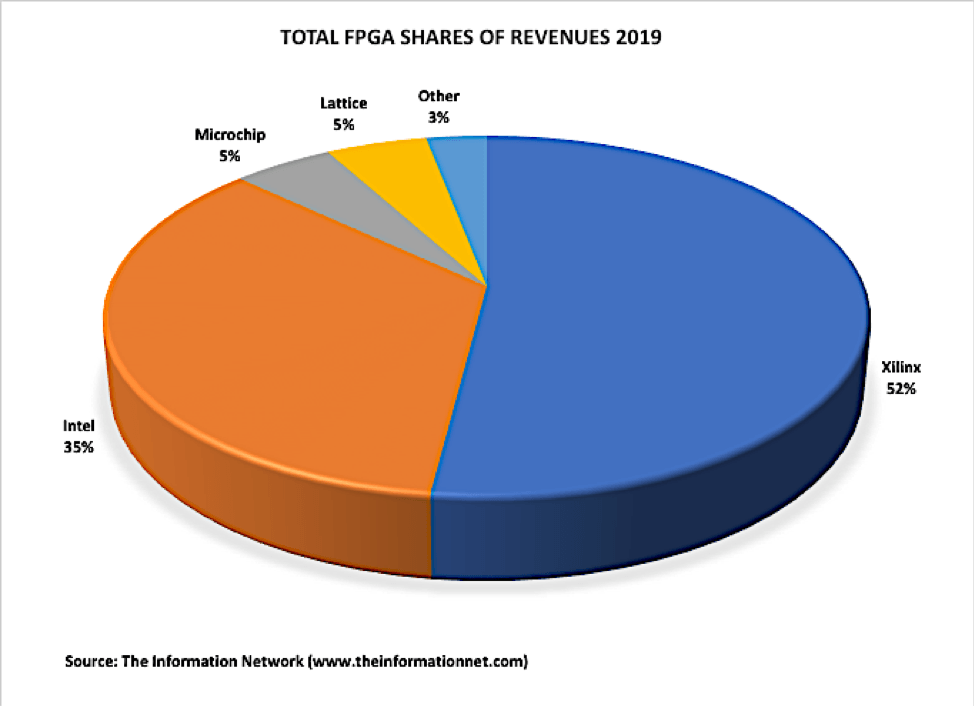 Há vários fornecedores no mercado, Xilinx (AMD) e Altera (Intel) são dois apenas
13
PRINCIPAIS DISPOSITIVOS ATUAIS
Xilinx – (em Fevereiro de 2022 AMD completou a aquisição da Xilinx por ~50GUS$)
Baixo/Médio Custo-Desempenho
Famílias Spartan 6, Spartan 7, Artix 7 (Usamos uma placa com FPGA desta família), Kintex 7 (as com sufixo 7 normalmente usam tecnologia 28nm)
Alto desempenho
Virtex 7 (28nm), Virtex-Kintex UltraSCALE (20nm), Virtex-Kintex UltraSCALE+ (16nm)...
SoC (lógica reconfigurável + processadores)
Zynq  lógica + ARM(s)
Intel (até 2015 era a empresa Altera qdo Intel adquiriu por ~16,7 GUS$)
Baixo Custo e Mid-Range
Famílias Cyclone, Arria...
Alto desempenho
Stratix, Agilex (10nm)...
Quase tudo que existe na Xilinx, existe na Altera e vice-versa...
14
ALGUNS DETALHES: ARQUITETURA VIRTEX II
CLBs
Switch
Matrix
Slice S3
Switch
Matrix
CLB,
IOB,
DCM
1 Slice contém um determinado número de LUTs, flip-flops e multiplexadores
Slice S2
Slice S1
Slice S0
8 LUTs
 Lógica (uso primário)
 128b RAM distribuída 
 Shift registers
 Wide Input functions (32:1)
BRAM
Block RAM
Multiplicadores
18KBits True Dual Port
 Up to 3.5Mbits / device
18b x 18b mult
 200MHz pipelined
15
ARQUITETURA VIRTEX II – CLB E INTERCONEXÃO
DIRECT
CONNECT
DIRECT
CONNECT
Conexões diretas entre CLBs vizinhas
Lógica de vai-um

Matrix de conexão
CLB às linhas de roteamento

Linhas de roteamento
Simples
Hexas
Longas
Tri-state
16
ARQUITETURA DO CLB DO DISPOSITIVO VIRTEX-II
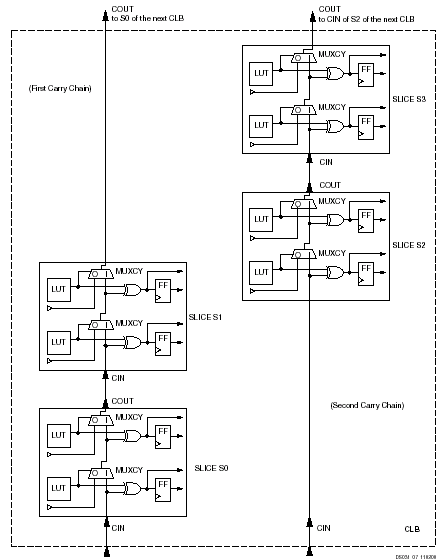 Slice
Fast Carry Logic Path

Provides fast arithmetic (+ and -)



Resumindo, um CLB na Virtex-II contém
4 Slices
8 LUTS / 8 Flip-Flops
2 cadeias de propagação rápida de vai-um
64 bits para compor uma memória (RAM/ROM)
64 bits para fazer shift registers
Slice
Slice
Slice
17
ARQUITETURA – METADE DE UMA SLICE
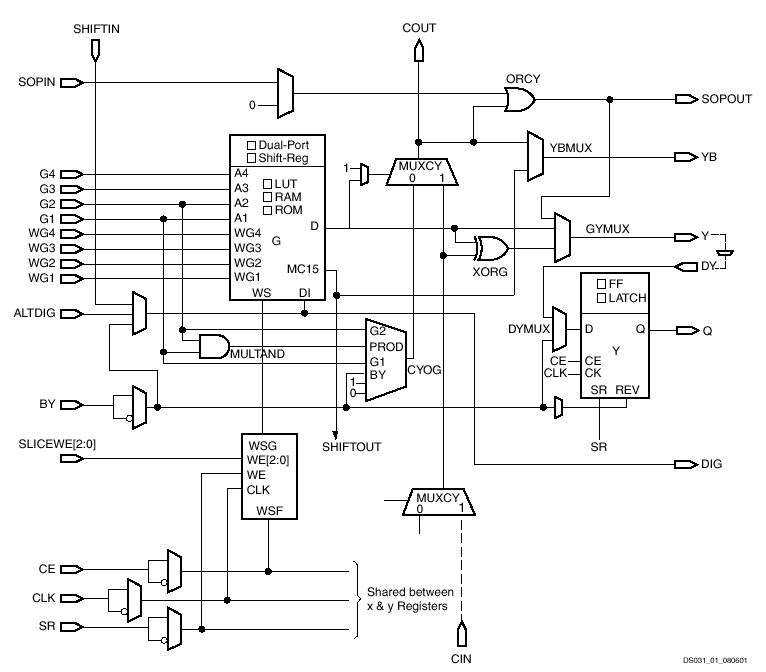 18
Um Exemplo: VIRTEX2P XC2VP7
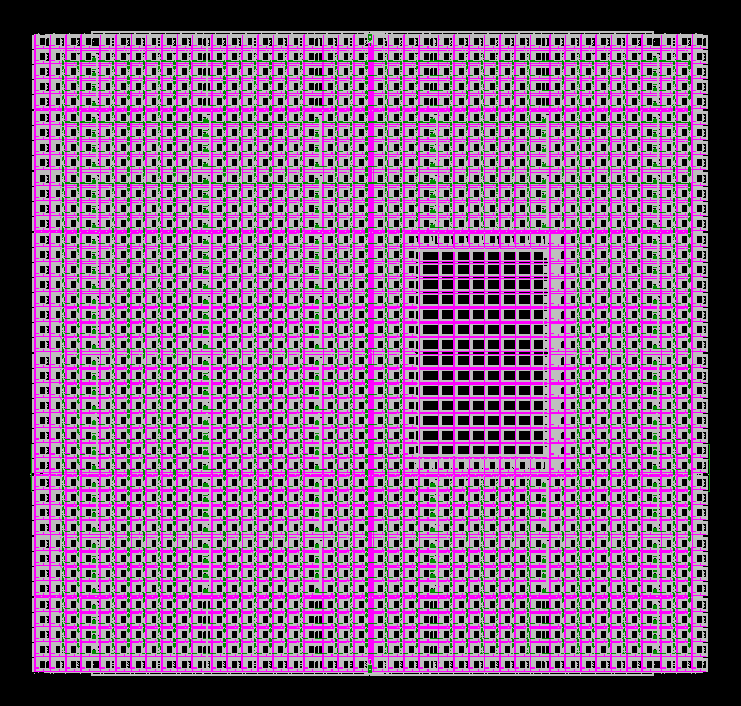 FPGA Editor View With All Wires

4,928 slices
44 BRAMs
1 PowerPC (microprocessador)
11,627 logic sites

2,653 tiles

1,423,681 wires
544,549 wire segments (short)
19
Um Exemplo: VIRTEX2P XC2VP7
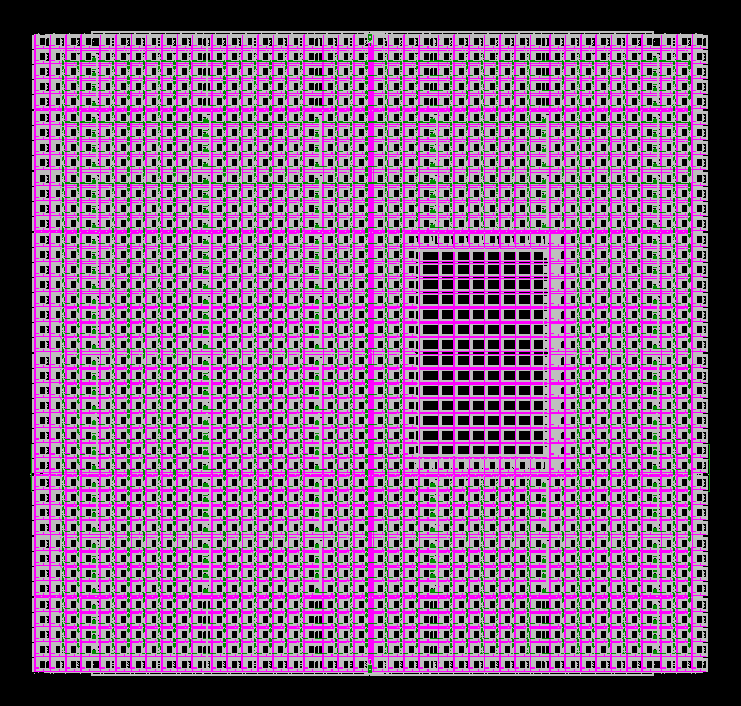 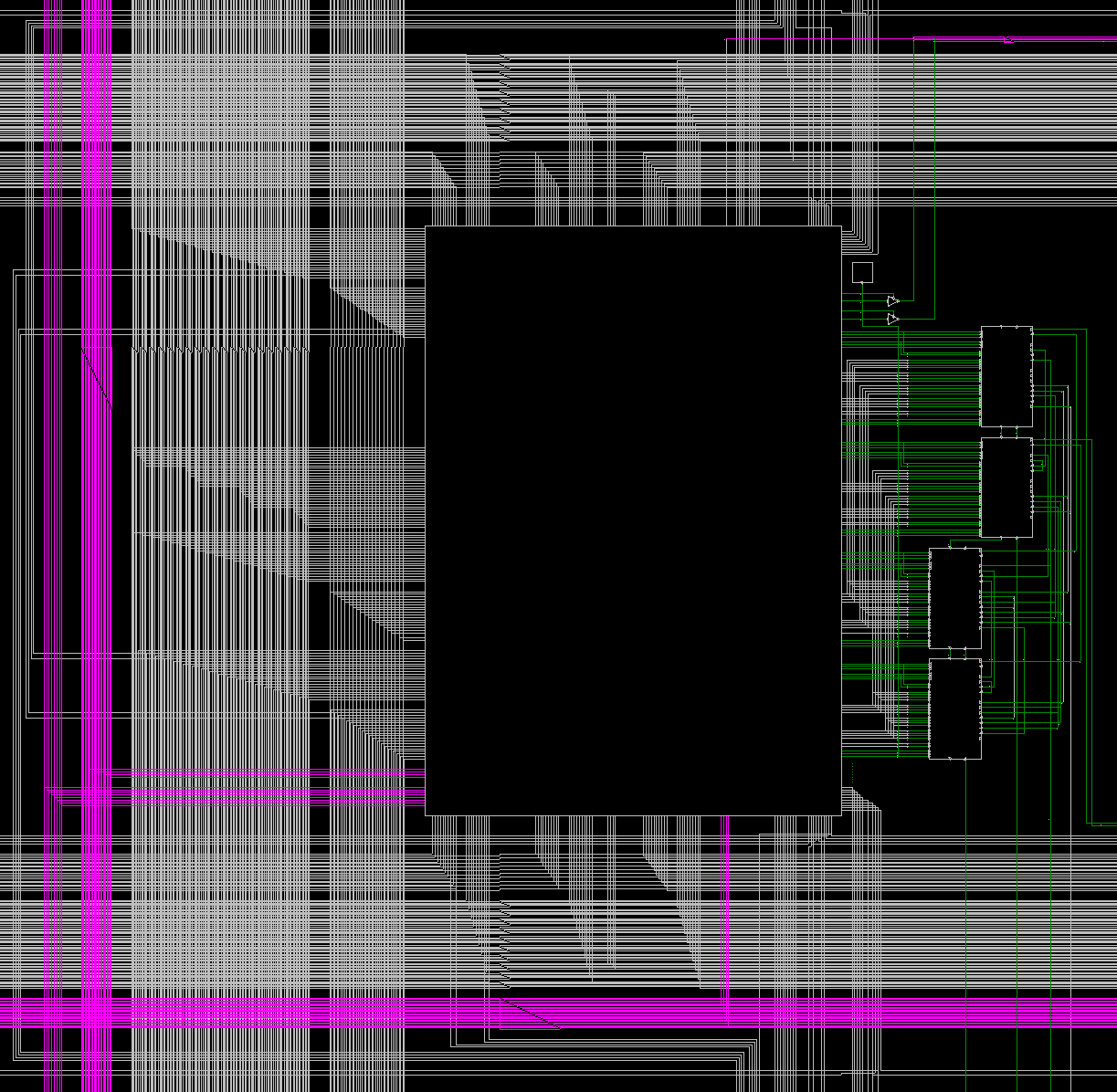 FPGA Editor View With All Wires

Zoom de um CLB do canto  superior esquerdo

Muitos recursos de roteamento

2 TBUFs
Grande caixa de conexões (switch box)

4 slices
20
Um Exemplo: VIRTEX2P XC2VP7
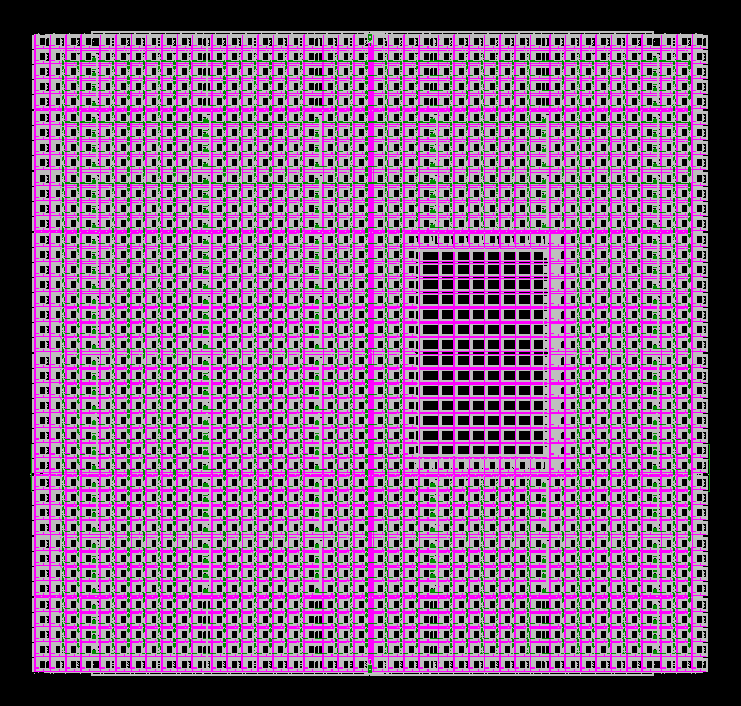 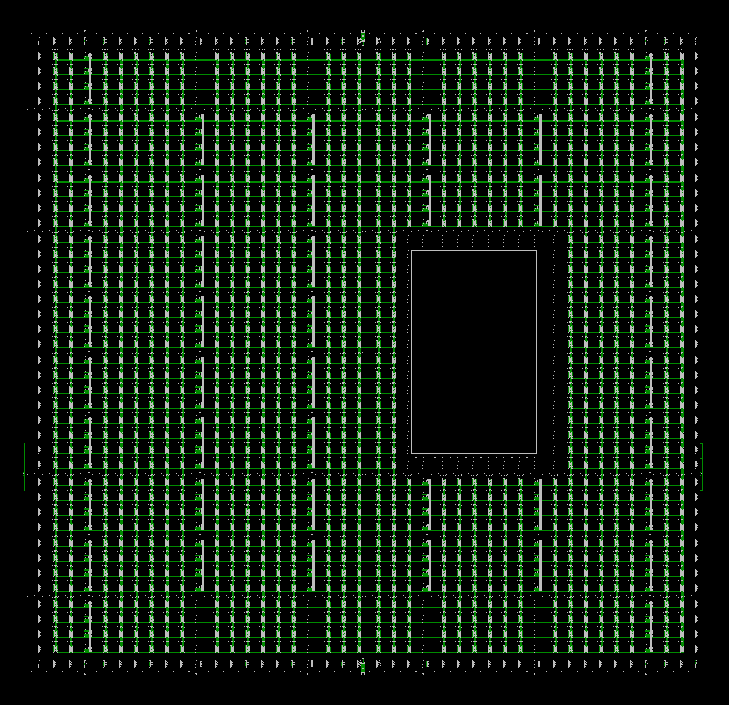 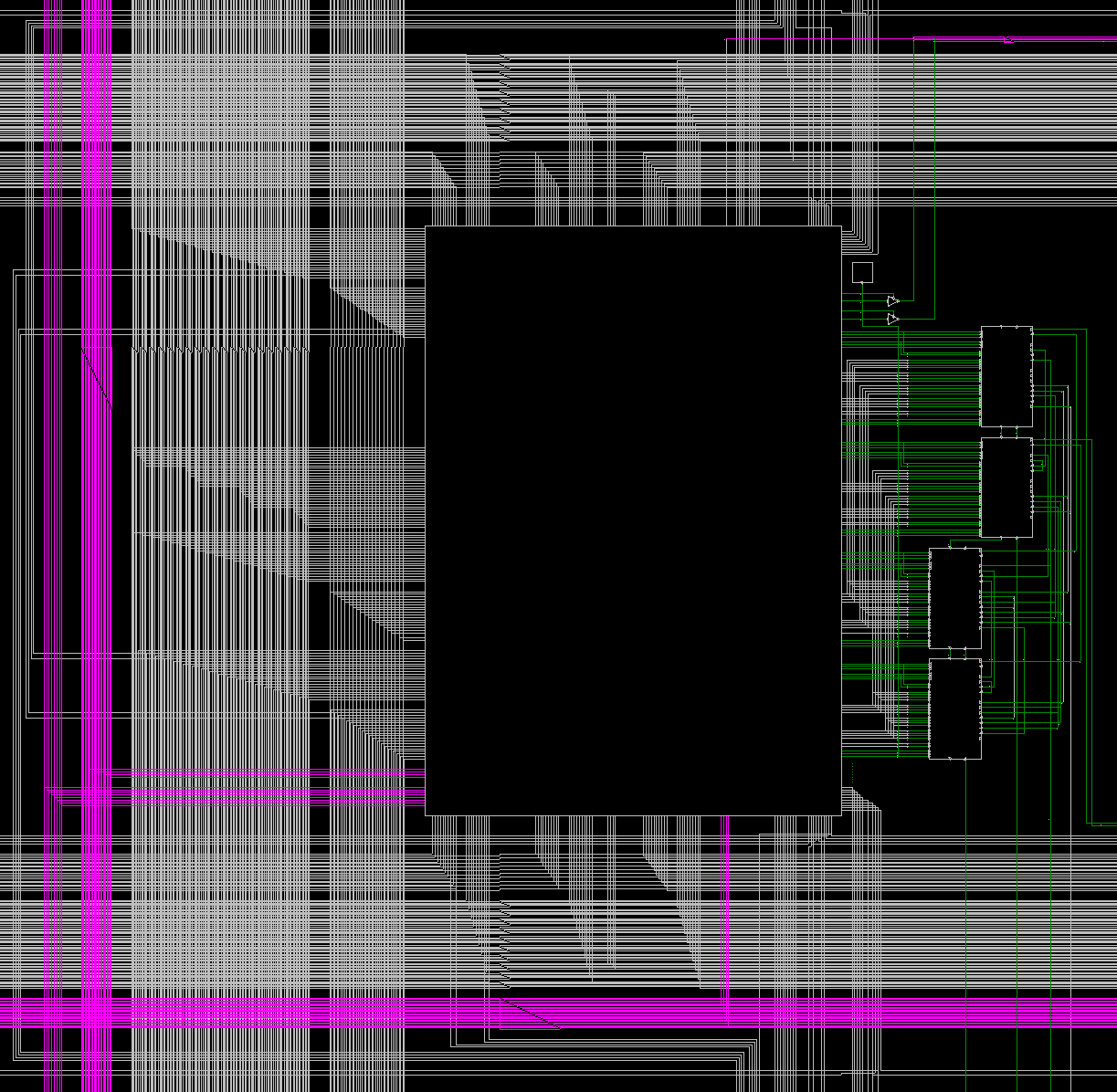 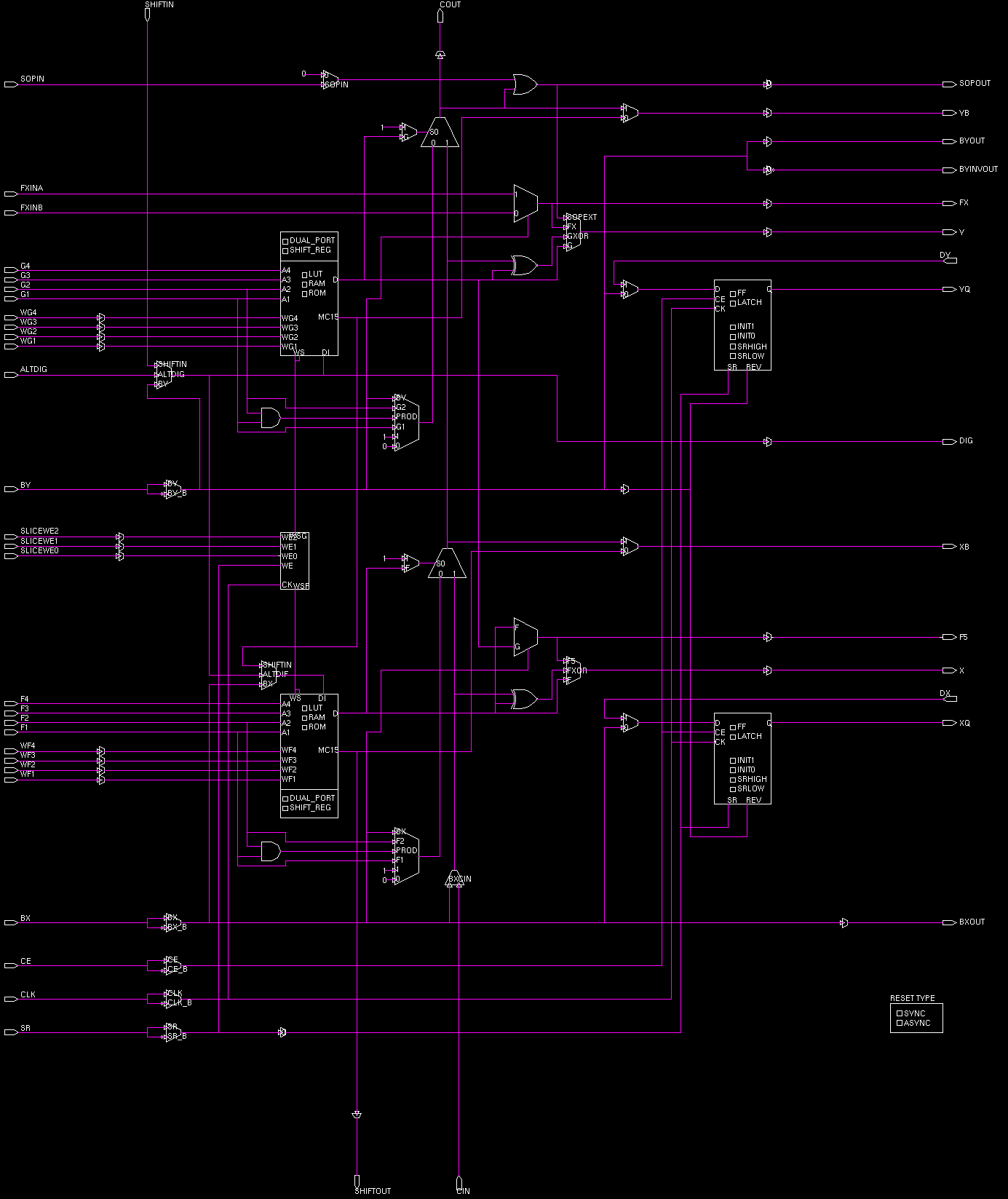 FPGA Editor View With All Wires

Slice da Família Virtex2Pro

2 LUTs

2 flip-flops

Vários muxes

Lógica de vai-um dedicada
21
Um Exemplo de FPGA: o 2VP7 VIRTEX-II-PRO
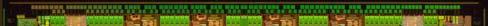 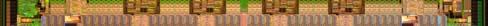 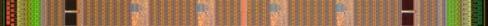 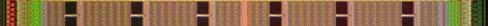 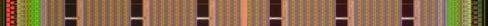 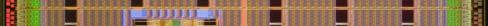 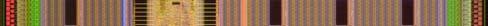 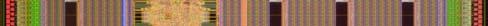 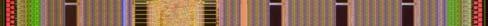 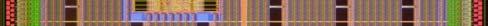 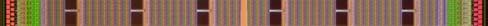 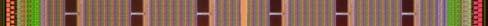 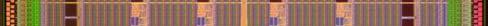 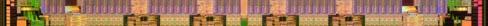 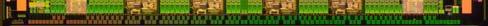 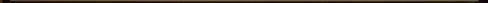 Foto do Layout do XC2VP7



MGTs (Multi-Gigabit Transceivers)

Power PC


DCM (Digital ClockManager)
22
DEMAIS COMPONENTES DE UM FPGA MODERNO
Vários circuitos prontos existem no FPGA para projetista usar (Hard IPs)
Para gerenciamento do(s) sinal(ais) de clock
Reduzem escorregamento de relógio
Permite multiplicar, dividir, mudar a fase da(s) frequências de entrada
Implementações digitais (DCM – Xilinx, mais baratos) e analógica (PLL – Altera, mais flexíveis)

Blocos de memória
Tipicamente blocos de 18kbits ou 36Kbits na Xilinx (Altera tem mais variedade de tamanhos de blocos de memória)

Blocos DSP
Multiplicadores 18bitsX18bits para funções de imagem, áudio, telecomunicações
23
OUTROS COMPONENTES ENCONTRADOS EM FPGAs MODERNOS
Processadores embarcados do tipo hard macro, além dos soft macro 
Xilinx disponibiliza hoje o processador ARM em algumas famílias (e.g. Zynq)
Podem executar sistemas operacionais embarcados como Linux

Transceptores Gigabit
Blocos serializadores / de-serializadores para receber dados em altas taxas de transmissão
Capazes de receber e transmitir dados em frequências de até 28Gbps usando um par de fios (transmissão via par diferencial)

Outros
Blocos de RAM configuráveis com capacidade razoável (16-18Kbits e/ou 32-36Kbits)
Módulos multiplicadores-acumuladores (MACs) configuráveis
Módulos de controle de relógio (divisores, multiplicadores, controle de fase e “skew”)
Blocos Medium Access Control (MAC) Ethernet 
Criptografia do bitstream
Controle para reconfiguração interna (de dentro do FPGA) - ICAP
Conversores AD (XADC) etc.
24